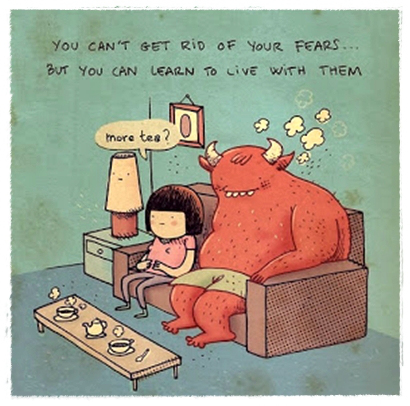 ACT
Welkom!
1
ACT 2015
OPBOUW CONTACTMOMENT
Korte uitleg ACT model +  verhouding ACT en maatschappelijk werk

Ervaren van de zes kernprocessen!!

Wat moet je voor het examen kennen?

Laten zien casusconceptualisatie
2
ACT 2015
Het ACT model
3
ACT 2015
ACT EN MAATSCHAPPELIJK WERK
ACT wordt meer en meer ingezet in het sociaal werk in Vlaanderen (CAW’s, OCMW’s, CGG,OPZ…)
	=> gebruik maken van kernprocessen en/of  	opbouw begeleiding (zie CC)

Doelgroep: mensen met een depressie, burn-out, angsten, chronische pijn, verslaving, piekeren, CVS, fibromyalgie…
4
ACT 2015
Ervaren van de zes kernprocessen
Vier vrijwilligers van voor: ervaren en nabespreken

De rest van de groep: ervaren

Vraag nabespreking: waar zitten we in de hexaflex? (hexagon + flexibiliteit)
5
ACT  2015
Oefening 1: buisje…
Opdracht: Ga met je vingers in het buisje (vingertoppen moeten elkaar raken) en probeer er dan weer uit te komen.

Nabespreking:
- Wat heb je ervaren?
- Wat was je gevoel?
- Welke gedachten kwam je tegen?
Wat was het effect op jou? Welk gedrag stelde je?
Waar zitten we in de hexaflex?
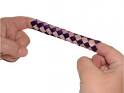 6
ACT 2015
Informatie Chinese vingerval
De Chinese vingerval symboliseert wat er gebeurt als je met je hoofd probeert om een gevoel of een gedachte op te lossen => je raakt erin verstrikt!

Hoe meer je worstelt en niet accepteert wat je ervaringen zijn, hoe beperkter je bewegingsruimte. Als je de worsteling loslaat, heb je des te meer vrijheid om nieuwe keuzes te maken (te leven naar de waarden die jij belangrijk vindt).
7
ACT 2015
Oefening 2: het rietje
Ronde 1: Het is de bedoeling dat je in- en uitademt door het rietje, je mag niet door je neus ademen!
Tijd: 1,5 minuut
Nabespreking:
Wat heb je ervaren?
Welk gevoel had je?
Wat deed je met je gevoel?
Waar in hexaflex?
8
ACT 2015
oefening 2: het rietje
Ronde 2: Probeer het gevoel dat je ervaart te verwelkomen als een gast, wees bereid je gevoel helemaal te omhelzen, probeer dit gevoel volledig te beleven, er niet tegen te vechten.
Stappen:
-  verwelkom het
blijf erbij met je aandacht, ervaar het helemaal
vraag wat het wil
-  probeer het volledig te ervaren (gelukzaligheid)
9
ACT 2015
Waarom is zo moeilijk om je “onaangename” gevoelens toe te laten?
Ons hoofd is zo gemaakt!
Als je je niet goed voelt, wil ons hoofd de dingen oplossen, er vat op krijgen, er controle over krijgen
Dus voor je het weet, ben je één of andere strategie aan het uitproberen om van je emotie af te geraken.
Voor de problemen die buiten je liggen werkt dit, voor emoties en gedachten werkt dit niet! (binnenwereld – buitenwereld)
10
ACT 2015
Opdracht: leedlijst, tactieken om met monsters om te gaan, controlestrategieën
Vrijwilliger vertelt een voorbeeld (opdracht 3):
  
-  Wat voor mij pijnlijk en moeilijk is
Hoelang dit al het geval is
Geprobeerde tactiek om met monster om te gaan?
Heeft het geholpen? Voor hoelang?
Wat waren de neveneffecten ervan?
Herken je een controle strategie?
11
ACT 2015
controlestrategie
12
ACT 2015
Wat gebeurt er eigenlijk als we die strategieën gebruiken?
Zuiver ongemak:  het ongemak wat direct voortvloeit uit de situatie en wat bij het leven hoort => af en toe voelen we ons niet goed.
Vuil ongemak: dit is het gevolg wat verder komt uit de controlestrategie die je zelf hebt gekozen.
Besluit: Onze strategieën om meer controle te willen, vormen dus geen deel van de oplossing maar een deel van het probleem!
13
ACT 2015
Touwtrekken met het monster
vrijwilliger komt naar voor, andere vrijwilliger is monster (iets van leedlijst)
Trekken aan touw = symbool voor controleren gevoel/gedachte
voorlezen tekst
vuil ongemak = controlestrategieën => nieuwe vrijwilliger bij het monsters (samen trekken)
touw loslaten einde
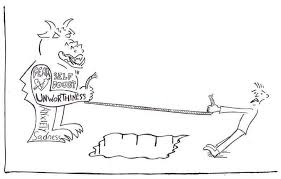 14
ACT  2015
Ongemakkelijke zithouding
Je gaat 10' in een zeer ongemakkelijke houding zitten. Je ervaart pijn, ongemak. Blijf bij de pijn, ongemak. Ga er helemaal in, geef het ruimte. Adem erin.

Nabespreking:
– hoe heb je het ervaren?
– Wat gebeurde er met je pijn, ongemak?
15
ACT 2015
Kan je je gedachten, gevoelens controleren?
Oefening: roze jeep
Oefening verliefd worden op je buur
Neem even de tijd om je te herinneren hoe je hier vandaag bent gekomen. Klaar? Oké, wis de herinnering. Gooi hem maar weg. Hoe ging dat?
16
ACT 2015
conclusie
We vinden dat grappige vragen, maar in realiteit verwachten we ook van onszelf dat we onze gedachten en emoties onder controle kunnen houden.
Wat zijn gedachten? Neurologisch proces dat in je hersenen gebeurt = biologisch proces in de hersenen, neuronen
In de neuronen zitten je herinneringen
gedachten zijn elektrische impulsen, ze beginnen te associëren
WIJ zijn NIET in controle, het gebeurt gewoon!!
Als jij echt de eigenaar zou zijn van je gedachten, zou je ze kunnen controleren
17
ACT 2015
Je gedachten benoemen
Sluit je ogen en luister naar de metafoor van de verhalenverteller
Laat je ervaringen/ verhalen/gedachten opkomen
Per twee: verhaal vertellen a.d.h.v. volgende zinnen:
–  ik merk op dat ik de gedachte heb dat...
–  ik merk op dat ik het gevoel dat...
ik heb de herinnering dat...
ik merk op dat ik de lichamelijke gewaarwording ervaar van...
-  ik merk op dat ik de … gedragsneiging ervaar
18
ACT 2015
Defusie: als je afstand neemt van je gedachten, kijk je er als volgt naar:
gedachten zijn maar woorden, beelden,...
gedachten kunnen de waarheid zijn of niet
gedachten kunnen wel of niet belangrijk zijn. Het is vooral belangrijk om te zien of ze je verder kunnen helpen of niet. Als ze je helpen, schenk er dan aandacht aan, anders niet.
gedachten zijn niet bedreigend, het zijn gewoon gedachten omdat ons hoofd nu eenmaal gedachten produceert en overal linken ziet. Je hoeft niets te doen met deze gedachten.
19
ACT 2015
Het blad
Je schrijft op een blad een problematische gedachte
Je plaatst het blad dicht tegen je gezicht = gedachten letterlijk nemen = fusie
=> Is het herkenbaar dat je enkel dit kan zien op momenten?
=> Kan deze gedachte je opslorpen? Hoe lang duurt dit?
Je zit per twee, je plaatst de 2 papieren met gedachten tussen jullie handen en je duwt zo hard je kan. Je duwt je gedachte weg. 
=> Wat doet het met je?
=> Kan je op dit moment nog vriend zijn, partner, …?
=> Hoeveel energie vraagt dit wegduwen van je? Hoeveel aandacht vraagt dit van je?
20
ACT 2015
Het blad
Je legt het blad neer voor je = loskomen van je gedachten = kijken naar gedachten ipv vanuit je gedachten?
=> Wat voel je?
Hoeveel plaats neemt deze gedachte nu in?

Deze beweging herhalen: fusie (gezicht) en defusie (neerleggen voor je)
21
ACT 2015
Schaakbord metafoor: Wie ben je?
22
ACT 2015
Gewaardeerde ervaringen
10 papiertjes met ervaringen die je waardeert in je leven
Stel een leven voor vol van deze ervaringen
Je moet er vijf wegdoen, wat blijft over?
Kijk naar deze overgebleven papiertjes.
Wat hebben de ervaringen erop gemeenschappelijk? Zijn er bepaalde mensen bij betrokken? Wie? Of ben je alleen? Waar ben je meestal? Welke dingen ben je aan het doen? Kosten die dingen veel geld?
23
ACT 2015
Toegewijde acties
Wat vertellen deze ervaringen je over wat het meest waardevol is voor jou in je leven? Maak een lijstje van die waarden.
Kies hier een waarde uit: wat ga jij de komende 24u doen om ervoor te zorgen dat je die waarde dichterbij haalt in je leven? En wat heb je daarvoor nodig? 
Kies opnieuw een waarde uit het lijstje en bedenk wat je de komende week wil doen om daar dichterbij te geraken. En wat heb je hiervoor nodig?
24
ACT 2015
Contact met het nu
Voorbeeld ACT begeleiding contact met het nu 

https://www.youtube.com/watch?v=oT2iPNcPejA
25
ACT 2015
Oefening de rozijn
Ervaren met je zintuigen – contact met het hier en nu
Nabespreking:
Hoe eet je meestal rozijnen?
Waar was je met je aandacht?
Kan je van iets genieten als je psychisch afwezig bent?
Wat heb je ontdekt?
Wat zou er in je leven veranderen als je met je aandacht meer in het nu zou leven?
26
ACT 2015
Kennisexamen: zie werkwijze ACT
Artikel: Embracing Your Demons: an overview of Acceptance and Commitment Therapy (Russel Harris)

Controle strategieën opdracht 3

Powerpoint contactmoment week 46
27
ACT 2015
CASUSCONCEPTUALISATIE
ACHTERGRONDINFORMATIE

Bvb. An, 40 jaar, samenwonend, CVS
Masterdiploma pedagogie 
 angst om te falen 
 werken als administratieve kracht
 angst om te solliciteren
...
28
ACT 2015
casusconceptualisate
2. WAARDEN

Wat zijn belangrijke levensdomeinen en welke waarden vindt CL hierin belangrijk?

Bvb. An wil terug aan het werk in de sector waarin ze gestudeerd heeft (zelfrespect)
29
samenwerken 2015
Casusconceptualisatie
3. FUSIE
Met welke gedachten, emoties, herinnering, gewaarwordingen of situaties fuseert de cliënt of welke wil hij niet ervaren?
Gedachten: bvb. “Niemand gaat mij willen voor job”
Emoties: bvb. “Ik ben iemand die heel faalangstig is”
Herinneringen: bvb. “moeilijke stage”
30
ACT 2015
casusconceptualisatie
4. VERMIJDEN: WAT EN HOE?
Wat vermijdt CL?
Wat doet de cliënt om deze ervaringen te vermijden?

Bvb. An wil af van haar angst, onzekerheid en vermoeidheid

Bvb. An verstopt zich als ze angstig is, ze gaat niet meer solliciteren
31
ACT 2015
casusconceptualisatie
5. EXTERNE PROBLEMEN

Familiale en relationele omstandigheden, sociale context, fysieke gezondheid, tekort aan bepaalde vaardigheden

Bvb. An heeft CVS
32
ACT 2015
casusconceptualisatie
6. BEGELEIDINGSPLAN

Aan welk proces werk je best de komende sessies, en op welke manier?

Welke oefeningen, metaforen, vragen, technieken of werkformulieren ga je gebruiken?
33
ACT 2015